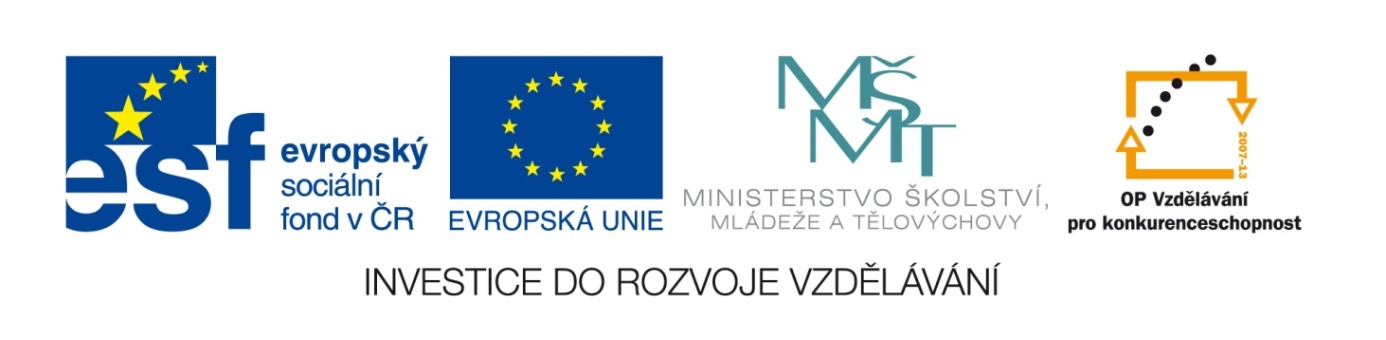 PROTIDROGOVÁ PREVENCEDrogy
Zpracovala: Mgr. Bc. Eva Franzová
Speciální základní škola, Česká Kamenice, Jakubské nám. 113, příspěvková organizace
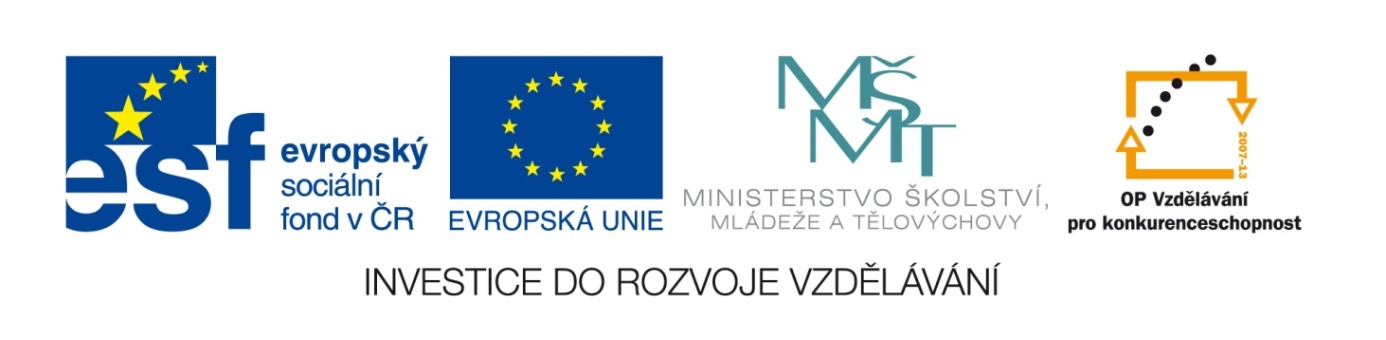 Speciální základní škola, Česká Kamenice, Jakubské nám. 113, příspěvková organizace
DROGA
POJEM DROGA
návyková látka rostlinného, živočišného nebo nerostného původu
omamující látka ovlivňující psychiku
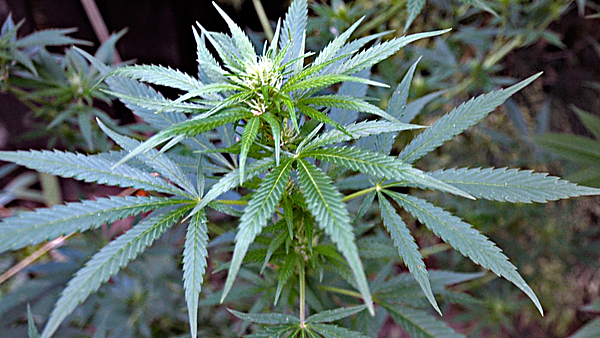 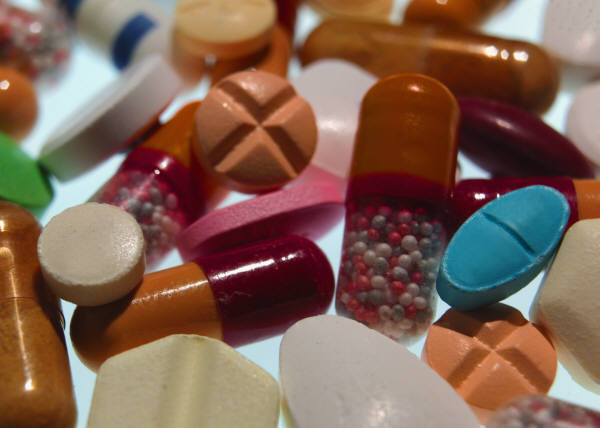 DROGOVÁ ZÁVISLOST
DROGOVÁ ZÁVISLOST  (toxikomanie)
nenormální až chorobný stav vyvolaný častým užíváním drog 
snižuje schopnosti přirozeně reagovat na běžné podněty, situace
narušuje základní společenské a životní činnosti
způsobuje selhání funkcí tělesných orgánů a jejich trvalém poškození
„ÚZUS – ABÚZUS“
ÚZUS
užití či užívání

ABÚZUS
zneužití či zneužívání
bez návyku – dokáže si drogu odepřít
s návykem – není schopen si drogu kdykoli odepřít
ZNEUŽÍVÁNÍ DROG
EXPERIMENTÁLNÍ (na zkoušku)
jen několikrát za život (cca 5x)
PŘÍLOŽITOSTNÉ
rekreační (mírně časté) – mejdany, večírky
podmíněné okolnostmi (častější) – užívání jen za určitých okolností (úspěch, na kuráž, tanec)
PROBLÉMOVÉ (velmi časté, intenzívní)
denní užívání, iluze kontroly chování
ZÁVISLÉ (návykové, nutkavé)
denně i vícekrát denně
droga je nepostradatelná
HLAVNÍ RYSY DROGOVÉ ZÁVISLOSTI
BAŽENÍ PO DROZE 
touha brát ji neustále
POKRAČUJÍCÍ ZNEUŽÍVÁNÍ
škody na zdraví, snížení sebeovládání, problémy ve vztazích
ZVYŠOVÁNÍ DÁVEK
potřeba vyšší dávky  pro stejný účinek 
PŘEVAHA ZÁJMU
ostatní zájmy jdou stranou (rodina, koníčky)
DROGA NA PLNÝ ÚVAZEK
obstarávání, zneužívání drogy, zotavování se z jejich účinků
FAKTORY DROGOVÉ ZÁVISLOSTI
DROGA
účinek, náročnost užití, dostupnost
OSOBNOST
genetické a biologické předpoklady
SOCIÁLNÍ PROSTŘEDÍ
fetující party
kriminální chování
špatná rodinná výchova
osamělost, stres
ZÁKLADNÍ DĚLENÍ DROG
I. skupina	KONOPNÉ DROGY
II. skupina 	OPIÁTY
III. skupina 	STIMULAČNÍ LÁTKY
IV. skupina 	HALUCINOGENY
V. skupina 	PSYCHOTROPNÍ LÁTKY
DĚLENÍ DROG PODLE ÚČINKŮ
TLUMIVÉ
působí po stránce tělesné a duševní
opium, kodein, heroin, pethidin, …
STIMULAČNÍ DROGY
tělesné a duševní povzbuzení
kokain, amfetamin, metamfetamin, pervitin, DOM,...
DROGY S HALUCINOGENNÍMI ÚČINKY
změny stavu vnímání, halucinace 
konopné – marihuana, hašiš
halucinogeny - drogy z rostlin a hub, LSD, PCP (andělský prach)
taneční - extáze
ROZDĚLENÍ PODLE POSTOJE SPOLEČNOSTI
LEGÁLNÍ DROGY
společensky tolerovány
alkohol, nikotin, léky, hypnotika, kofein, organická rozpouštědla
NELEGÁLNÍ DROGY
společností netolerované 
střed se zákonem
marihuana, hašiš, pervitin, heroin, extáze
ROZDĚLENÍ PODLE RIZIKA ZÁVISLOSTI
MĚKKÉ DROGY 
bezpečnější
menší riziko závislosti
tabák, konopné drogy, extáze
TVRDÉ DROGY
závislost
často nitrožilní podávání
heroin, pervitin, kokain
PREVENCE DROGOVÉ ZÁVISLOSTI
PRIMÁRNÍ
specifická - problematika drog
nespecifická - využívání volného času
selektivní   - rizikové skupiny
indikovaná - rizikový jedinec
SEKUNDÁRNÍ
pomoc osobám, které drogy berou
TERCIÁLNÍ
minimalizace škod u závislých na droze
DROGY A INFEKČNÍ CHOROBY
FILM

http://www.reknidrogamne.cz/cs/media/media-videa
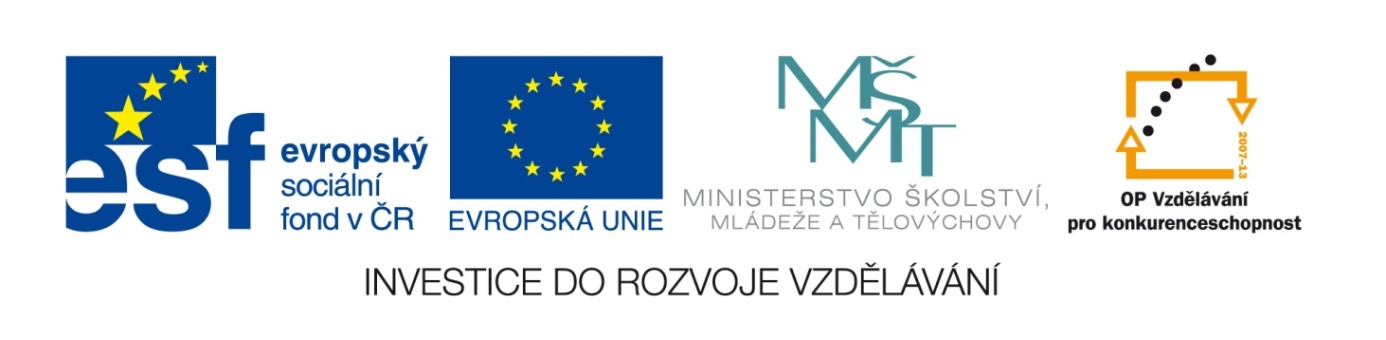 Microsoft - http://office.microsoft.com
http://media.novinky.cz/363/283635-top_foto1-85ef2.jpg (str. 3)
Presl, Jiří. Drogy. Poznej svého nepřítele. Nakladatelství  MEDEA KULTUR  s. r. o.. Vyrobeno ve spolupráci s VZP ČR. (udělen souhlas nakladatelství)




„Materiál je určen pro bezplatné používání pro potřeby výuky a vzdělávání ve všech typech škol a školských zařízení. Jakékoliv další využití podléhá autorskému zákonu. Veškerá vlastní díla autora (fotografie, videa) lze bezplatně dále používat i šířit při uvedení autorova jména."
POUŽITÉ ZDROJE
Speciální základní škola, Česká Kamenice, Jakubské nám. 113, příspěvková organizace